전자산업의 쌀 MLCC,어떻게 만들어지나요？
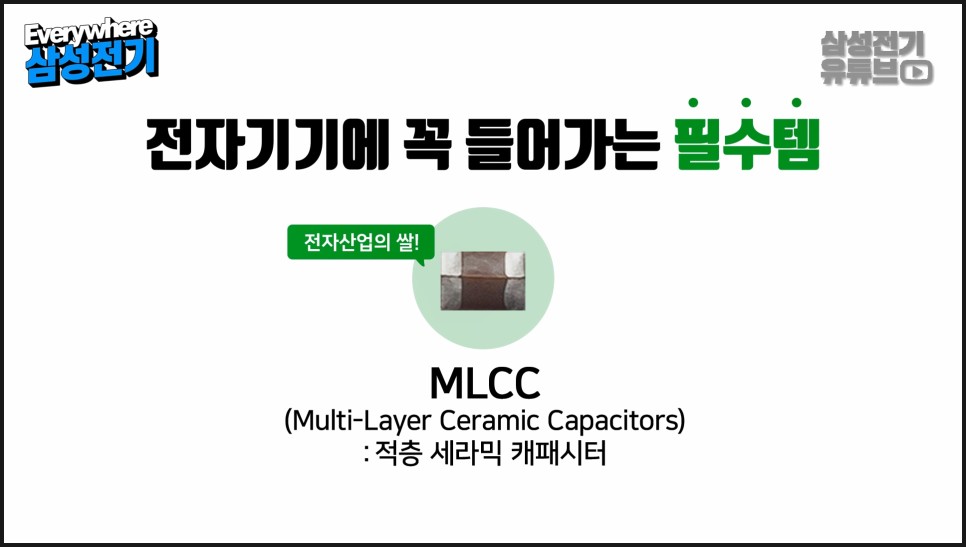 - 2 -
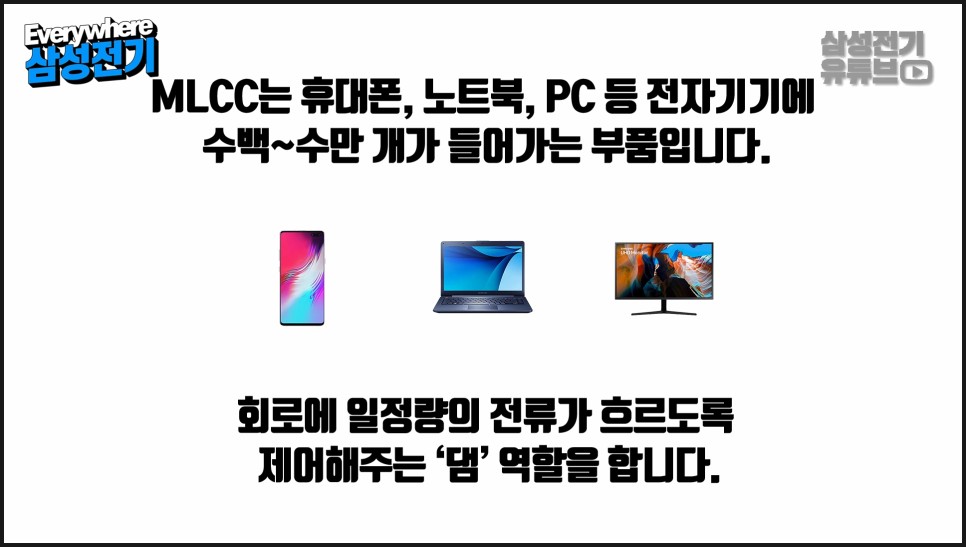 - 3 -
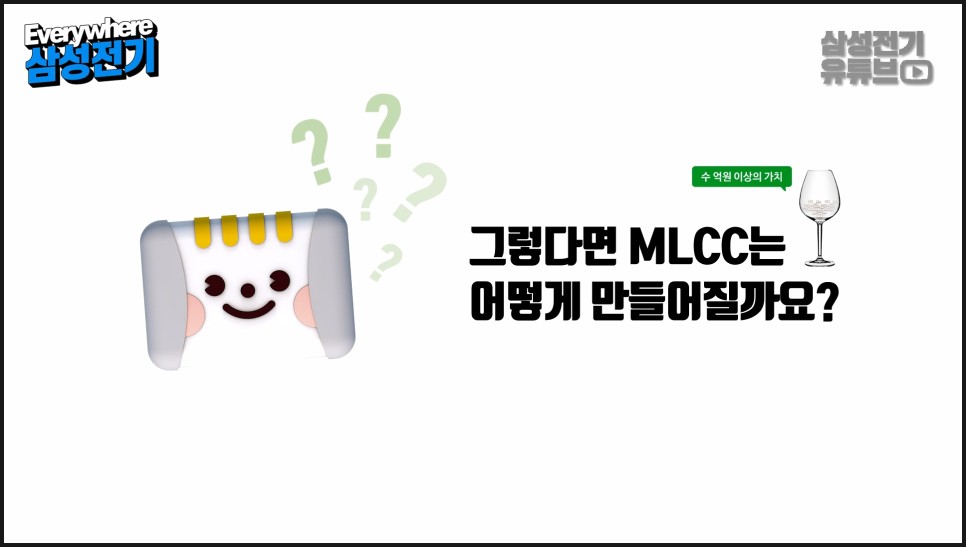 - 4 -
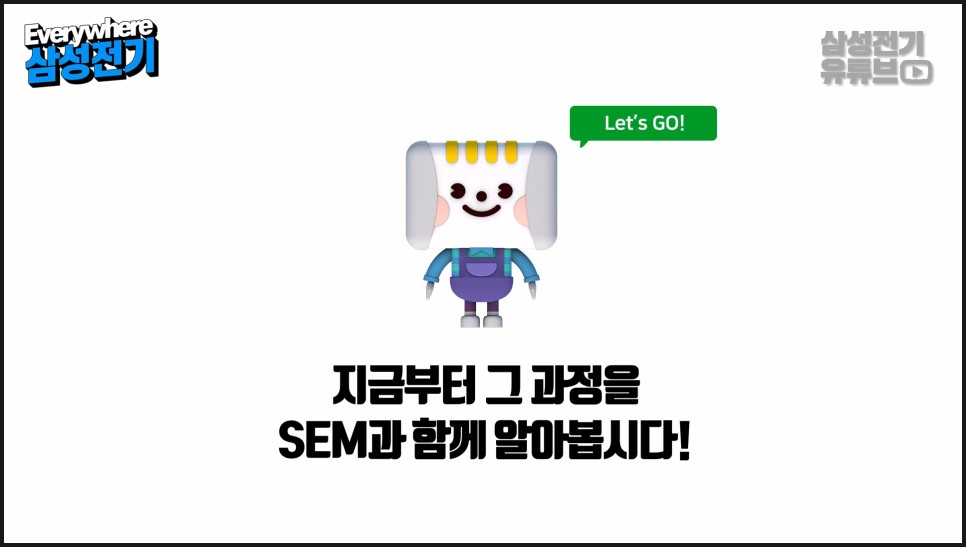 - 5 -
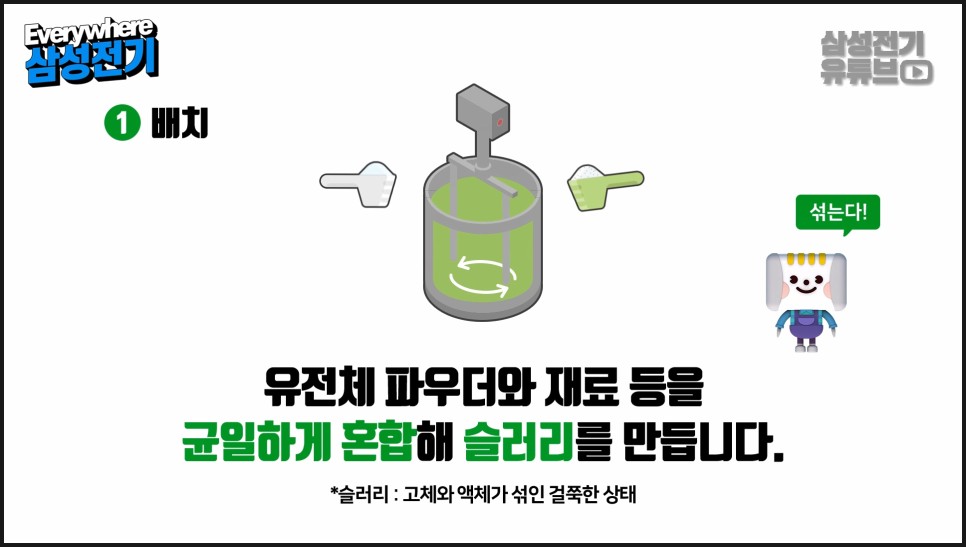 - 6 -
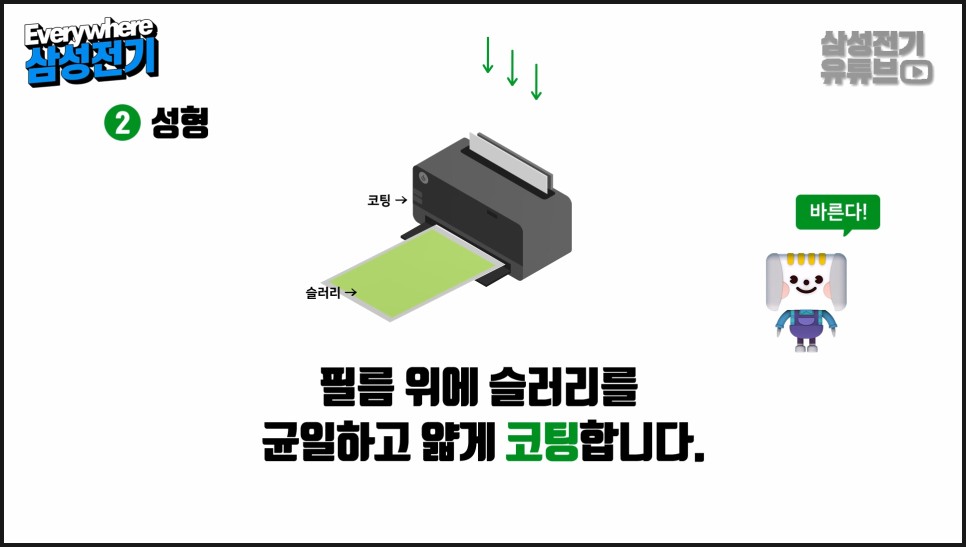 - 7 -
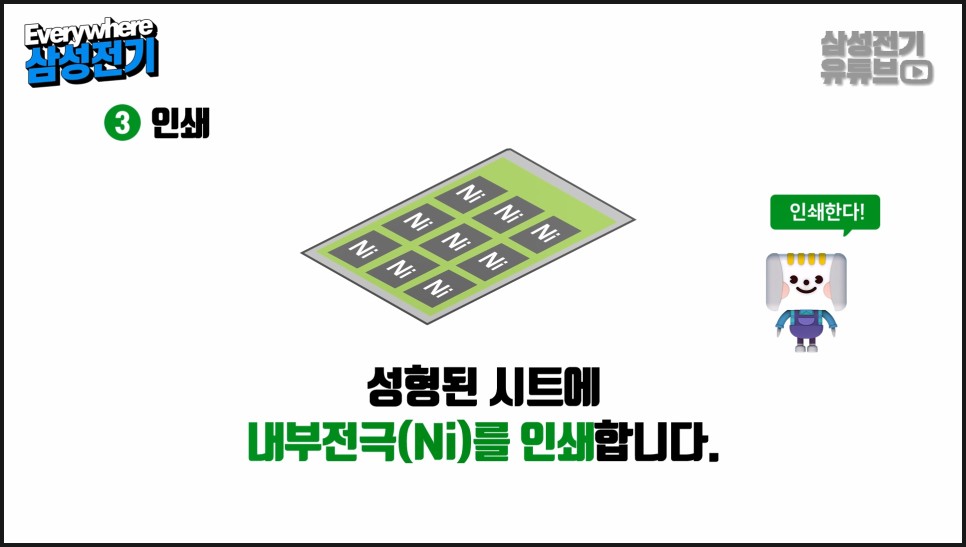 - 8 -
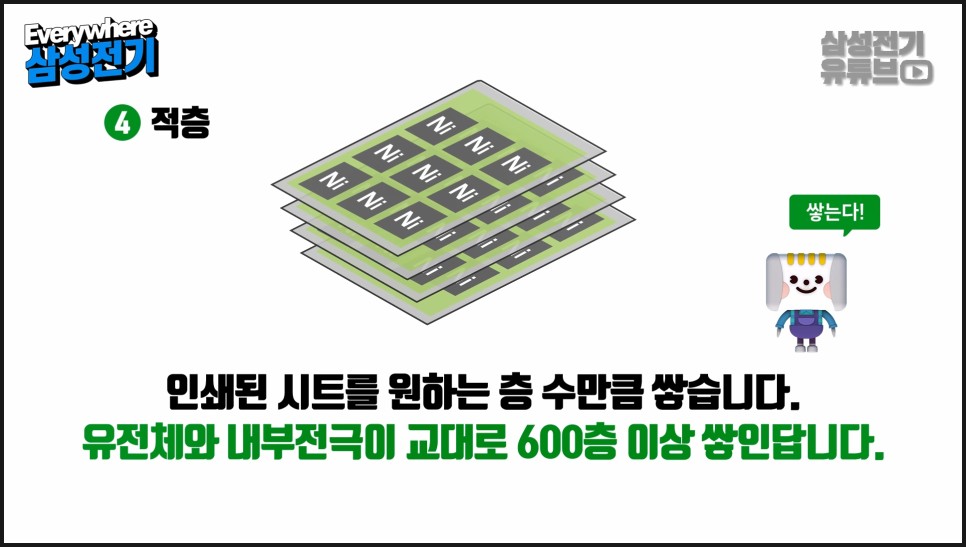 - 9 -
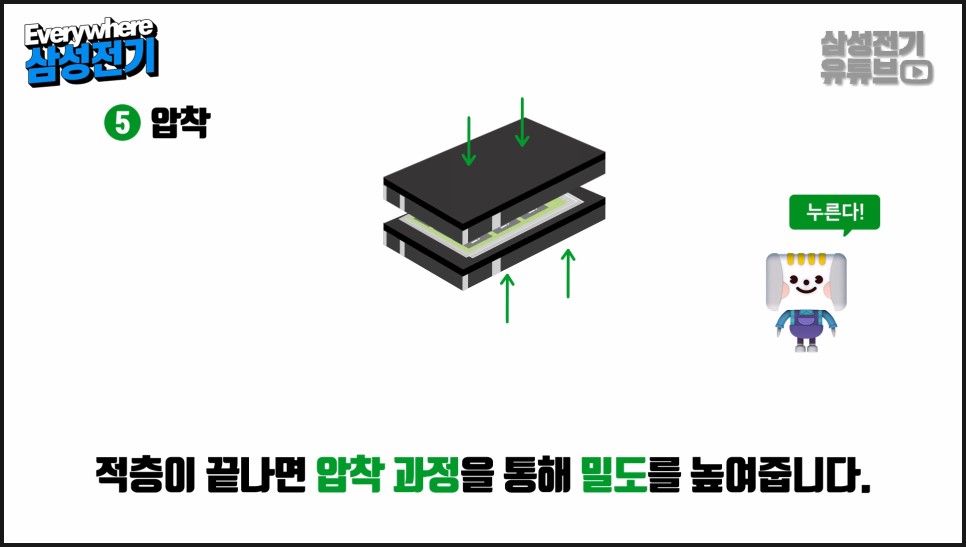 - 10 -
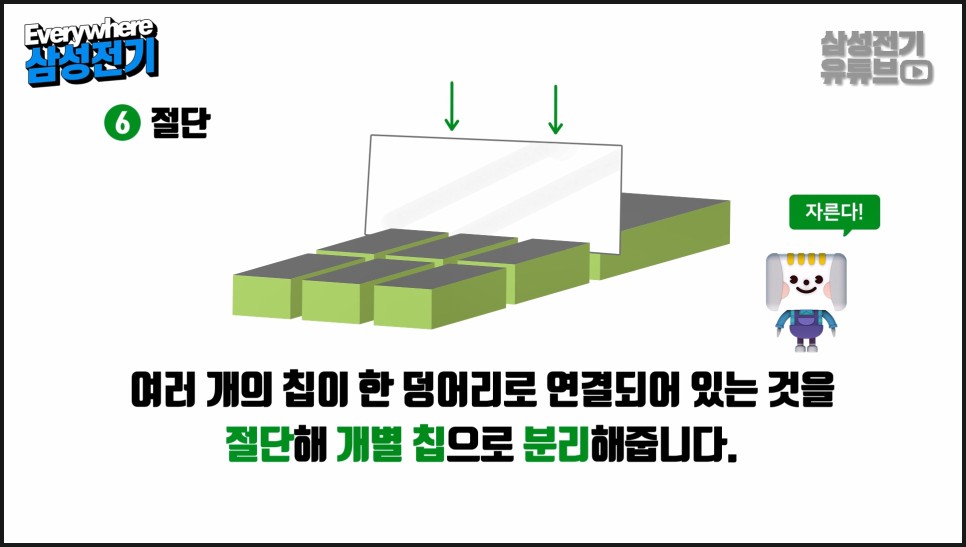 - 11 -
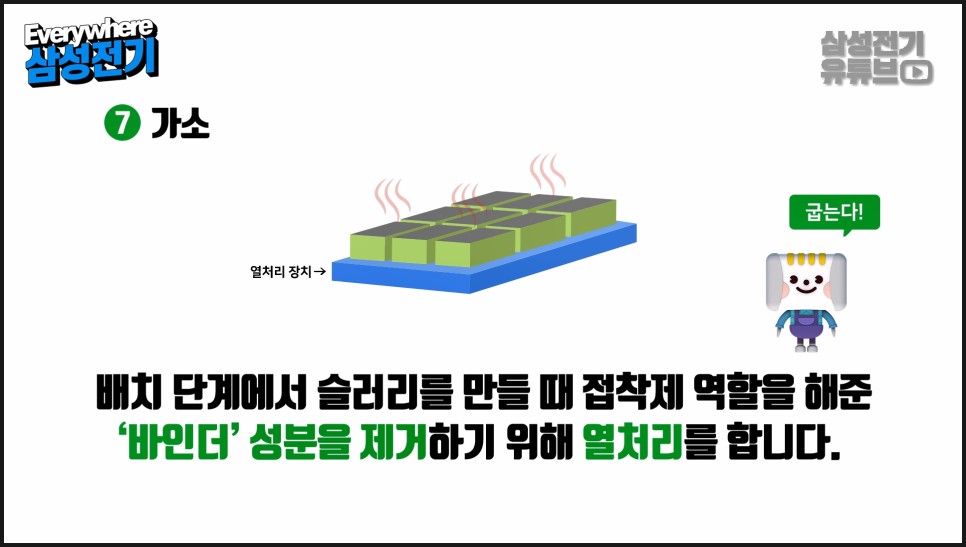 - 12 -
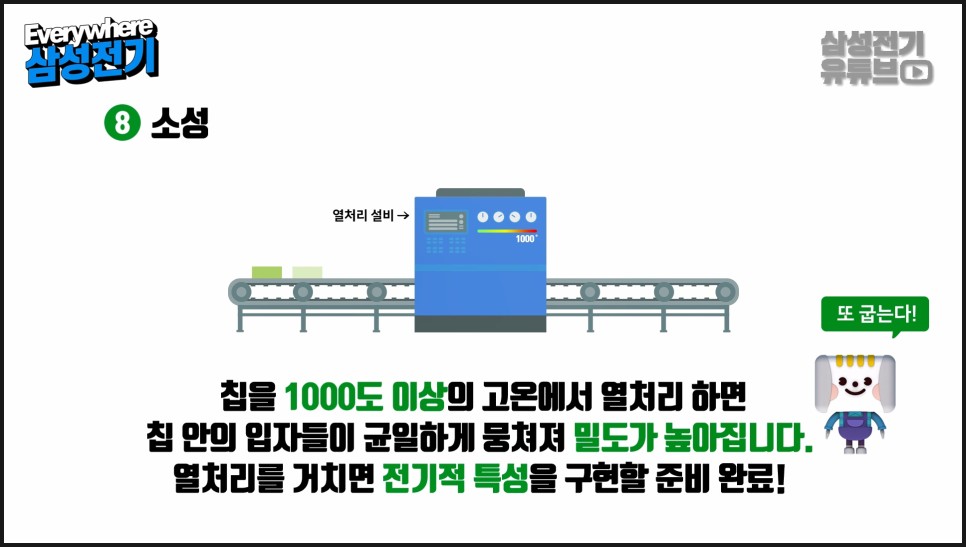 - 13 -
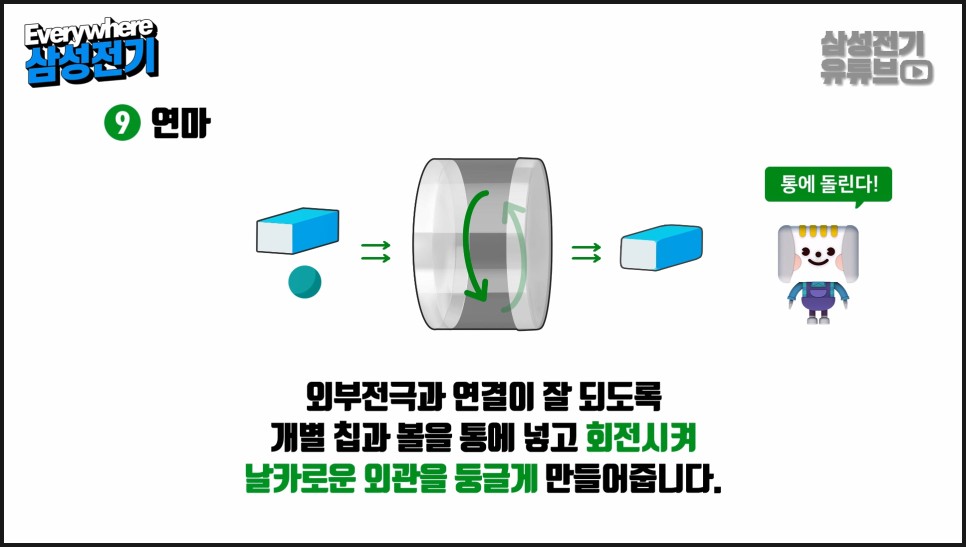 - 14 -
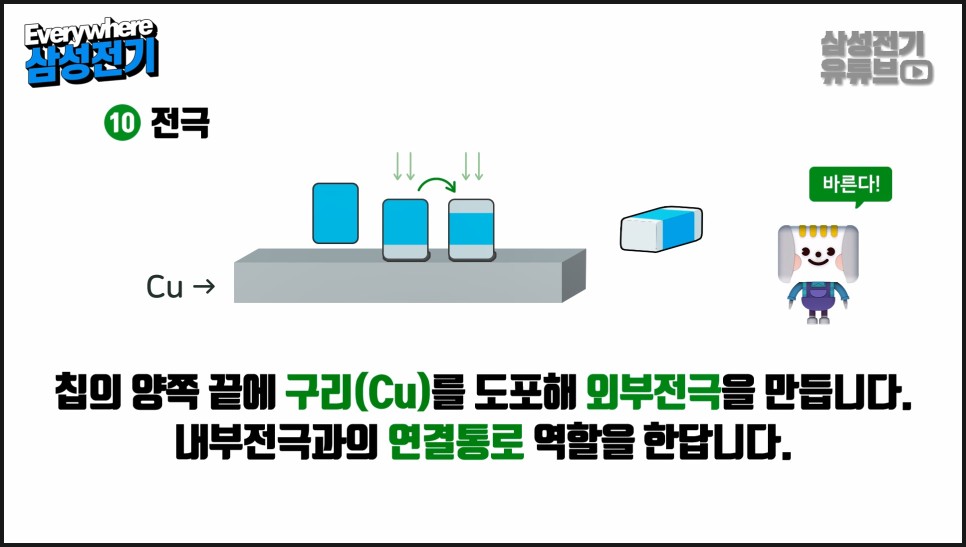 - 15 -
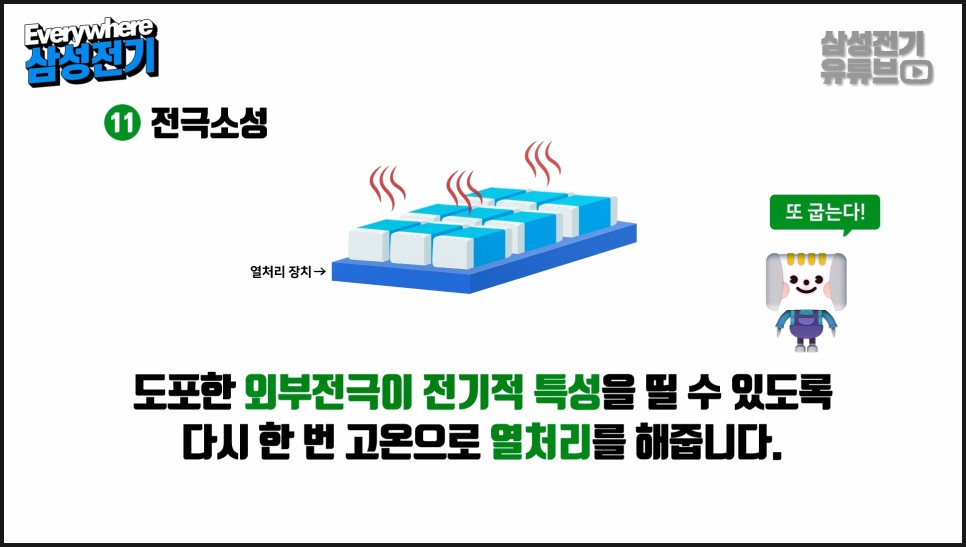 - 16 -
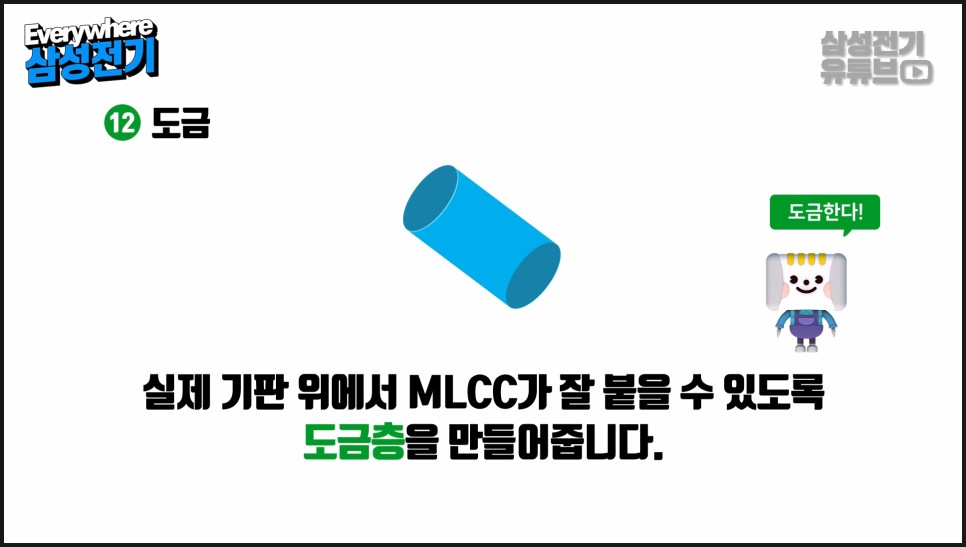 - 17 -
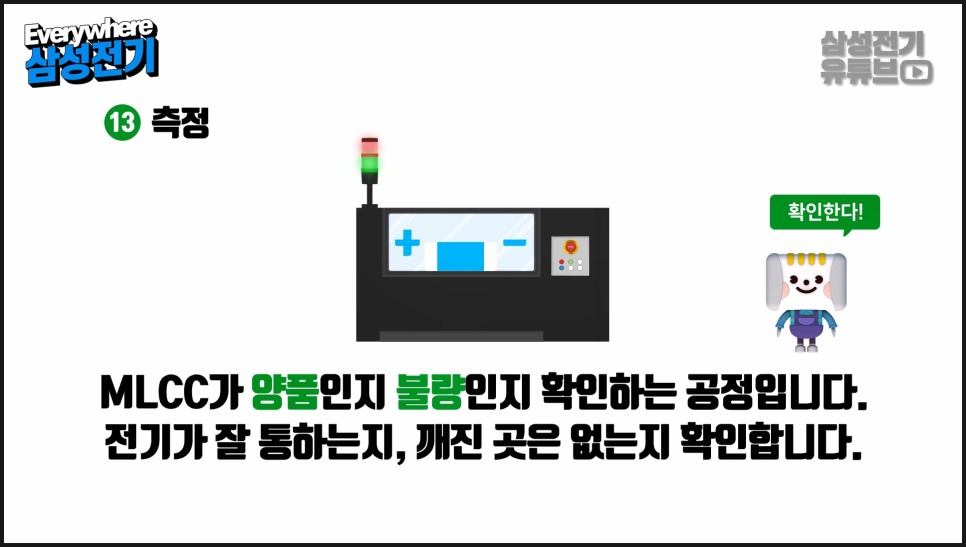 - 18 -
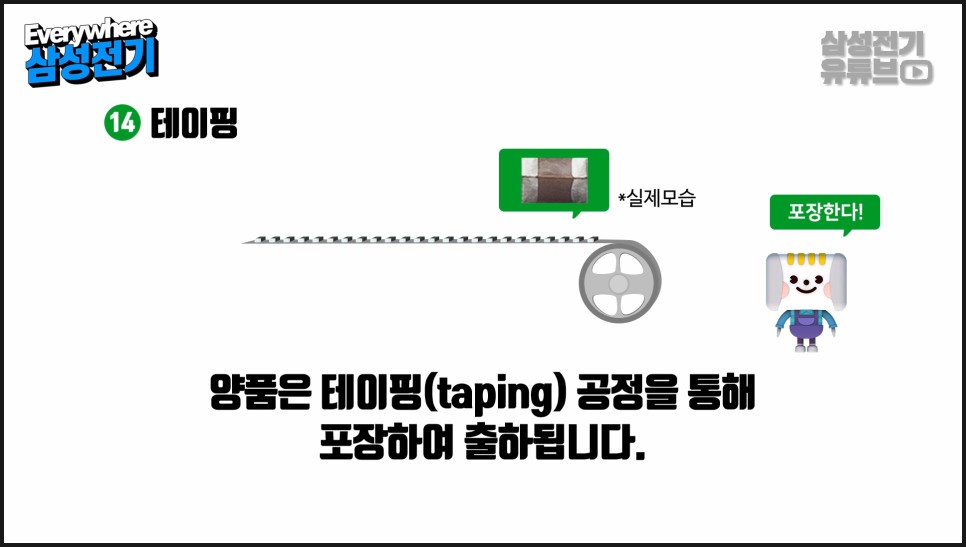 - 19 -
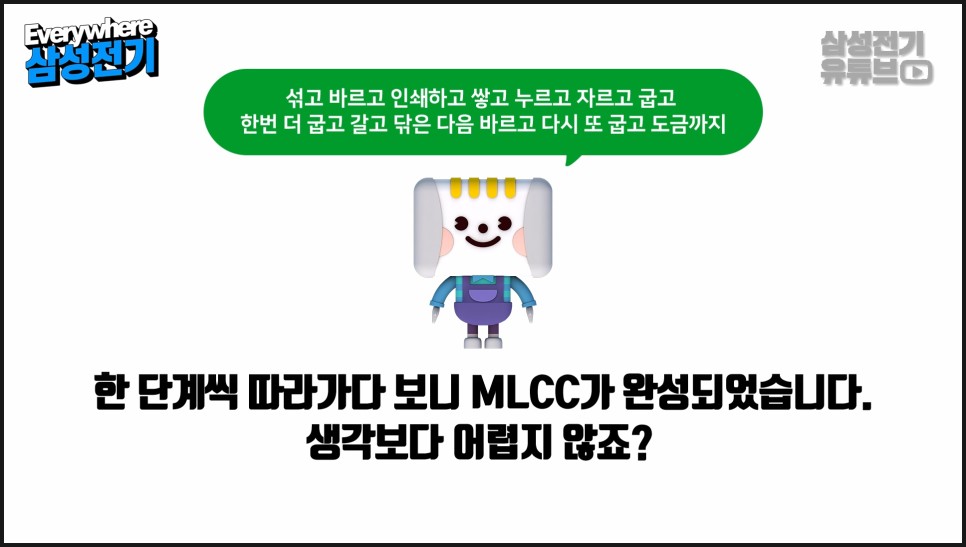 - 20 -
Thank You ~